AUSTRIA
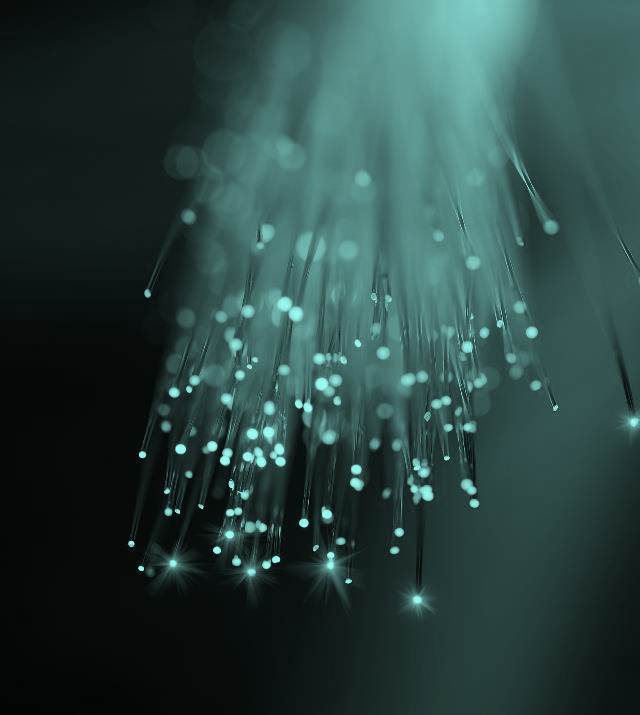 Porting Information - Belgium
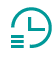 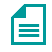 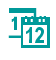 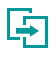 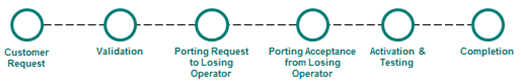 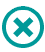 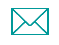 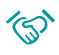